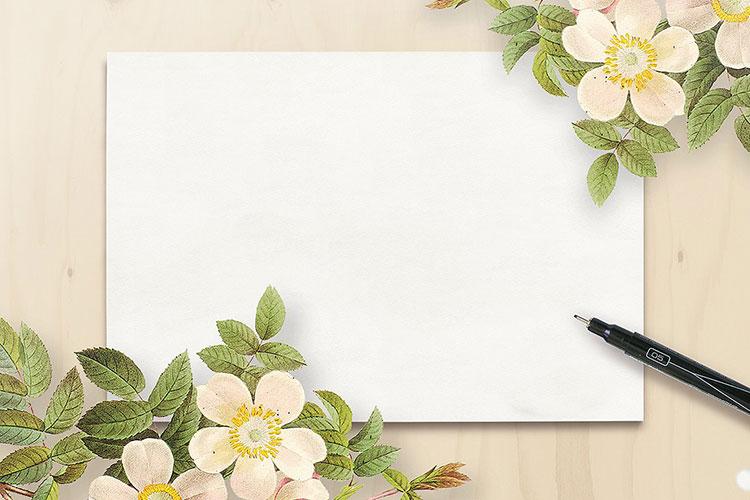 KẾT NỐI TRI THỨC VỚI CUỘC SỐNG
Hoạt động trải nghiệm 1
GV: Đồng Thị Ái Quỳnh
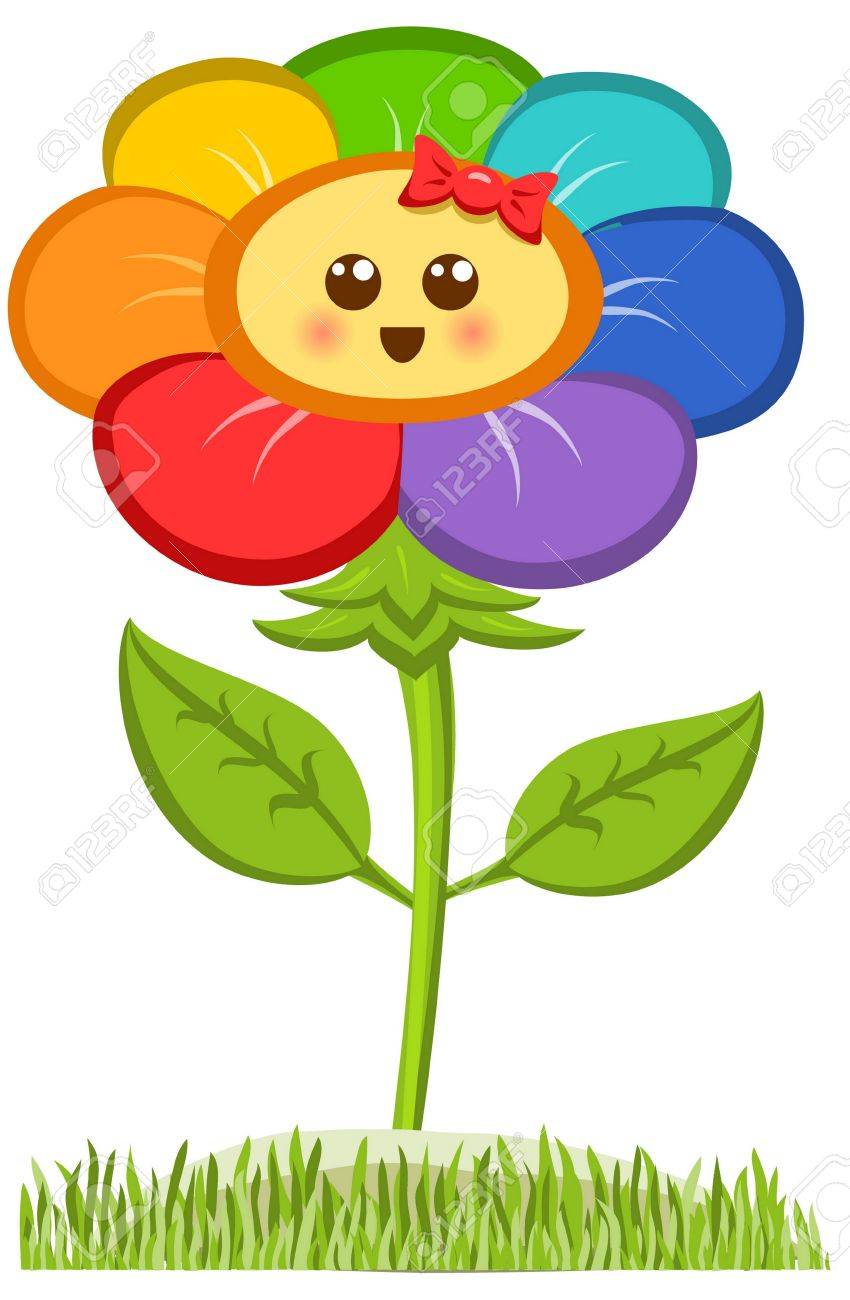 Cháu yêu bà
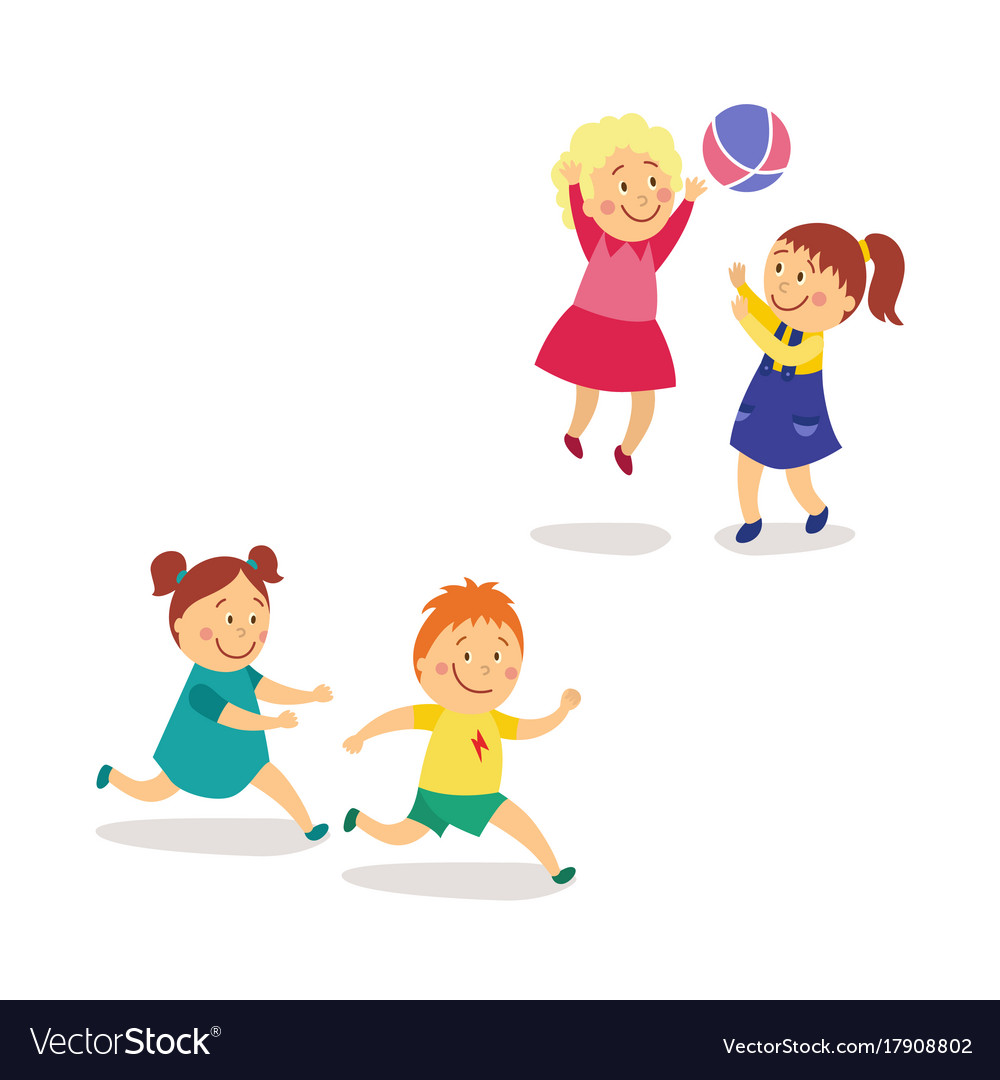 Hãy kể lại trường hợp bản thân hoặc người khác đã bị đau, bỏng hoặc chảy máy khi vui chơi
Phải biết vui chơi an toàn
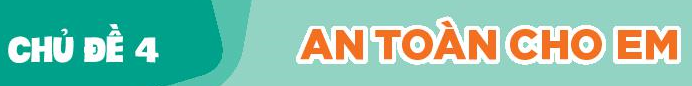 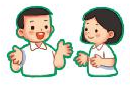 Bài 8: An toàn khi vui chơi
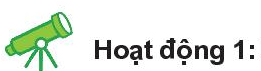 Xác định hành động an toàn, không an toàn khi vui chơi
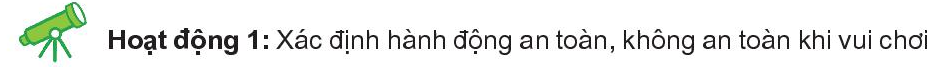 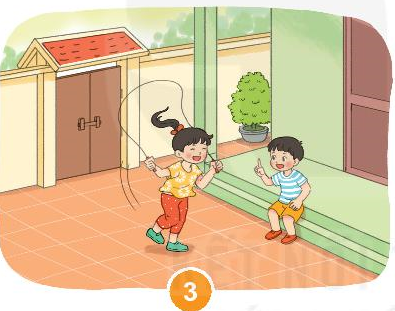 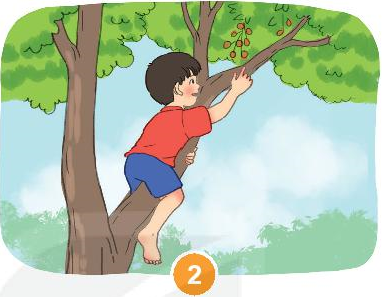 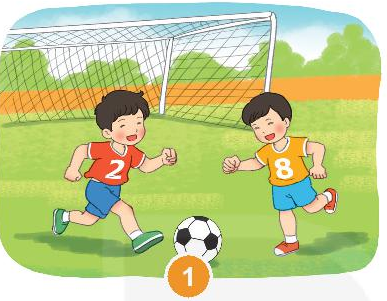 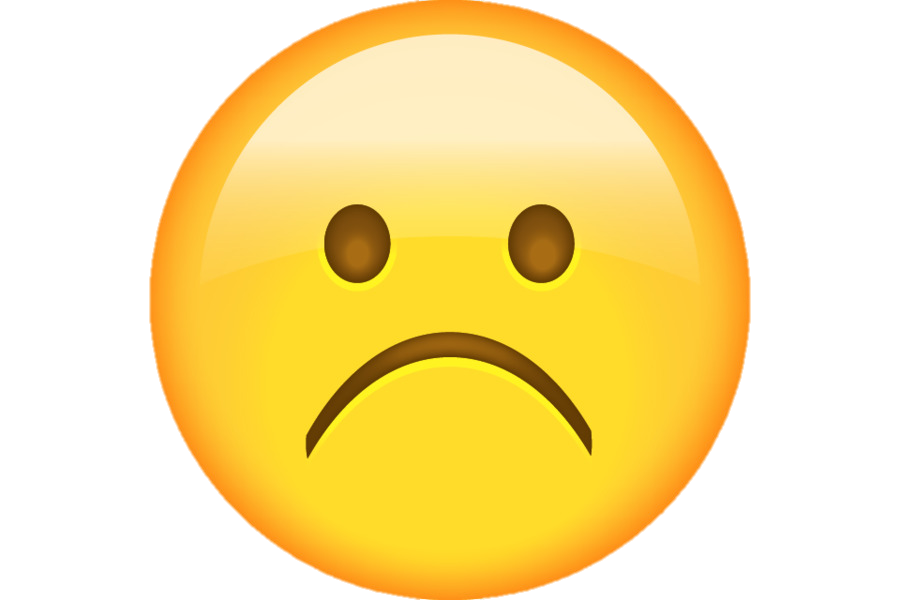 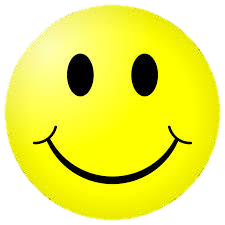 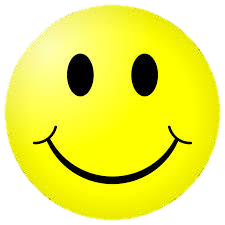 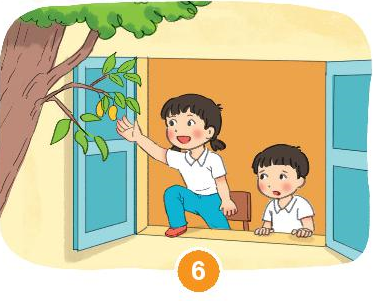 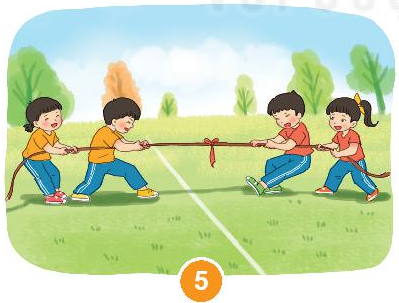 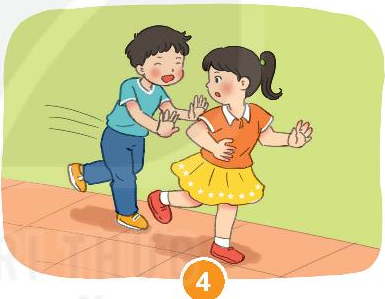 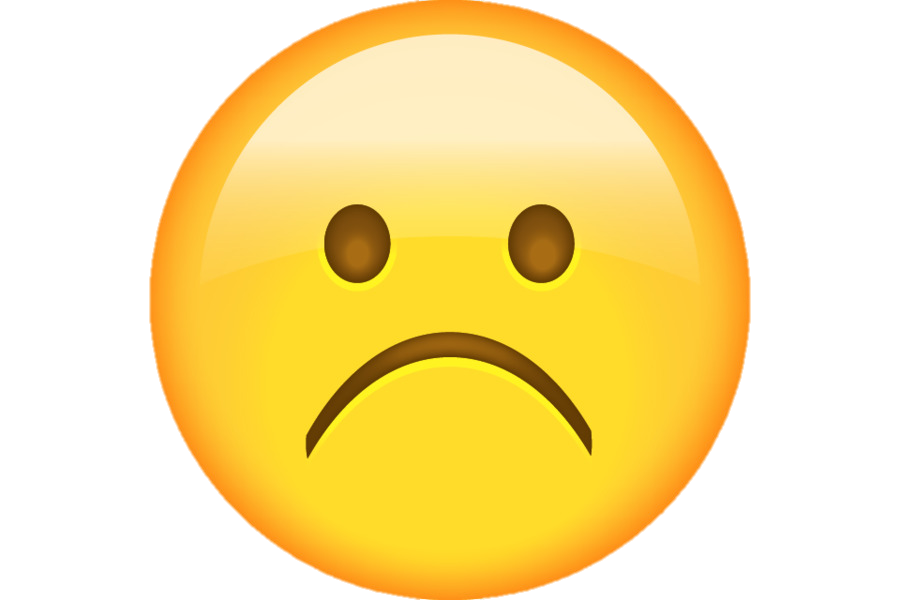 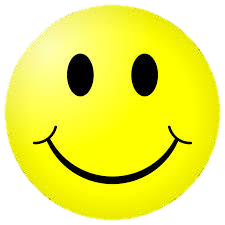 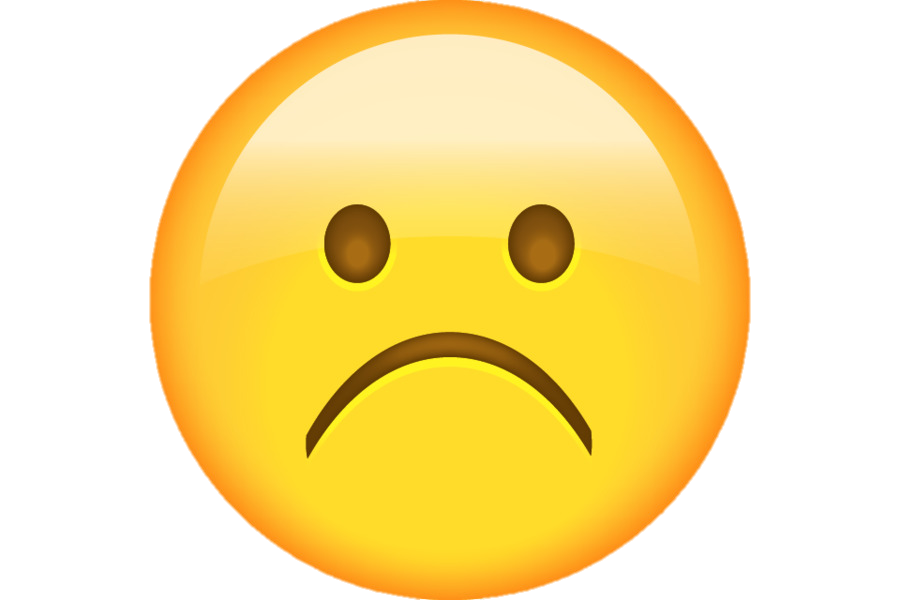 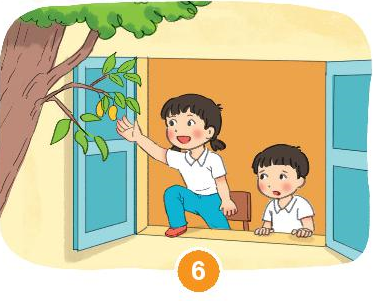 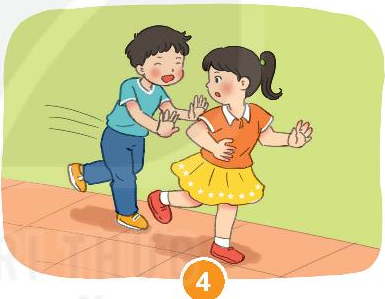 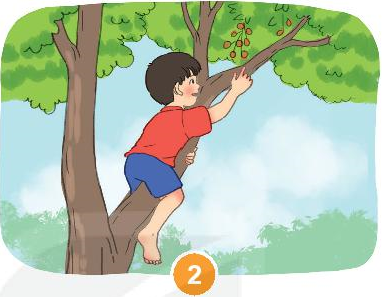 Việc làm của các bạn trong tranh 2,4,6 có thể dẫn đến hậu quả gì?
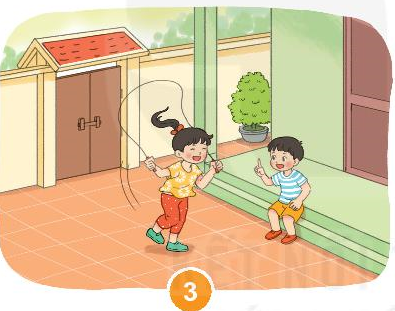 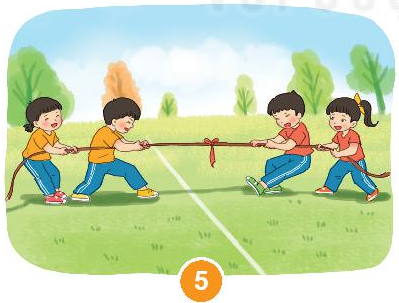 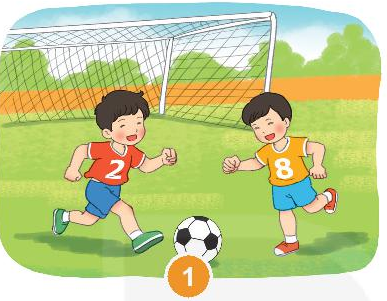 Khi chơi các trò chơi an toàn các em cần chơi thật cẩn thận.
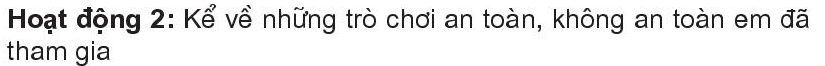 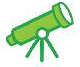 + Kể những trò chơi an toàn nào mà em đã tham gia ?
+ Kể những trò chơi không an toàn nào mà em đã chơi hoặc các bạn 
đã chơi?
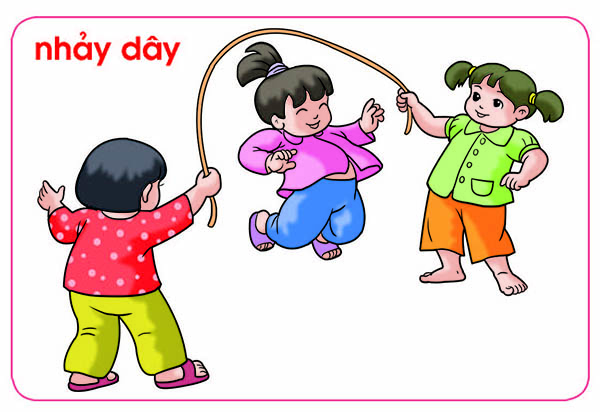 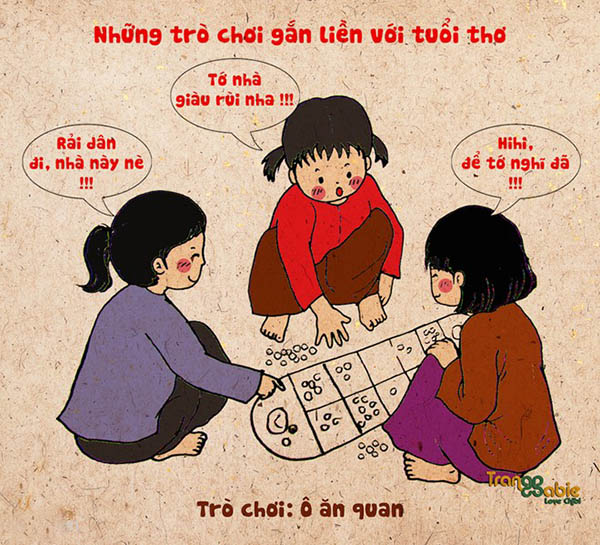 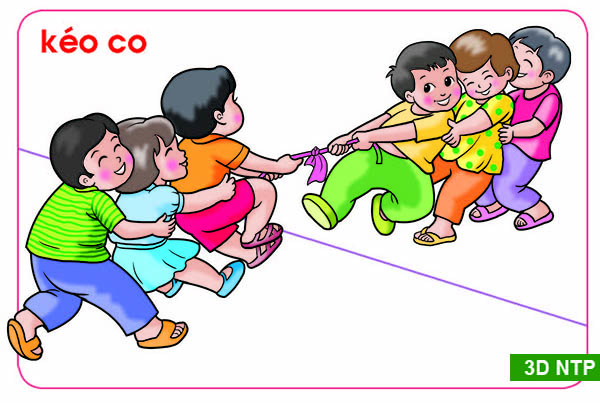 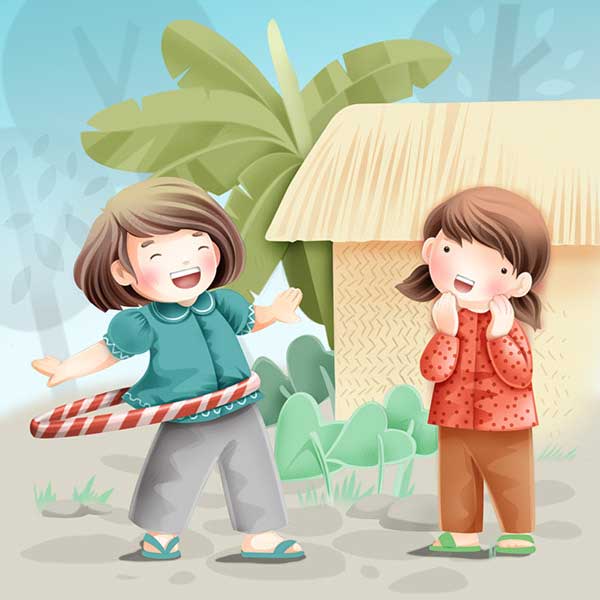 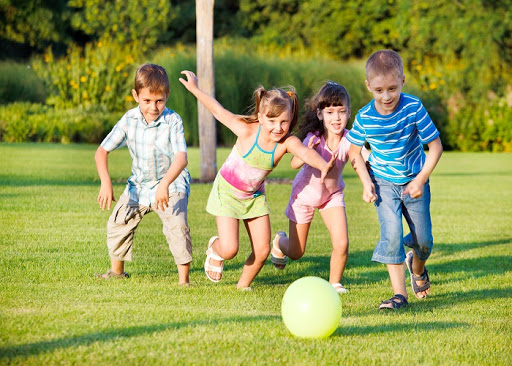 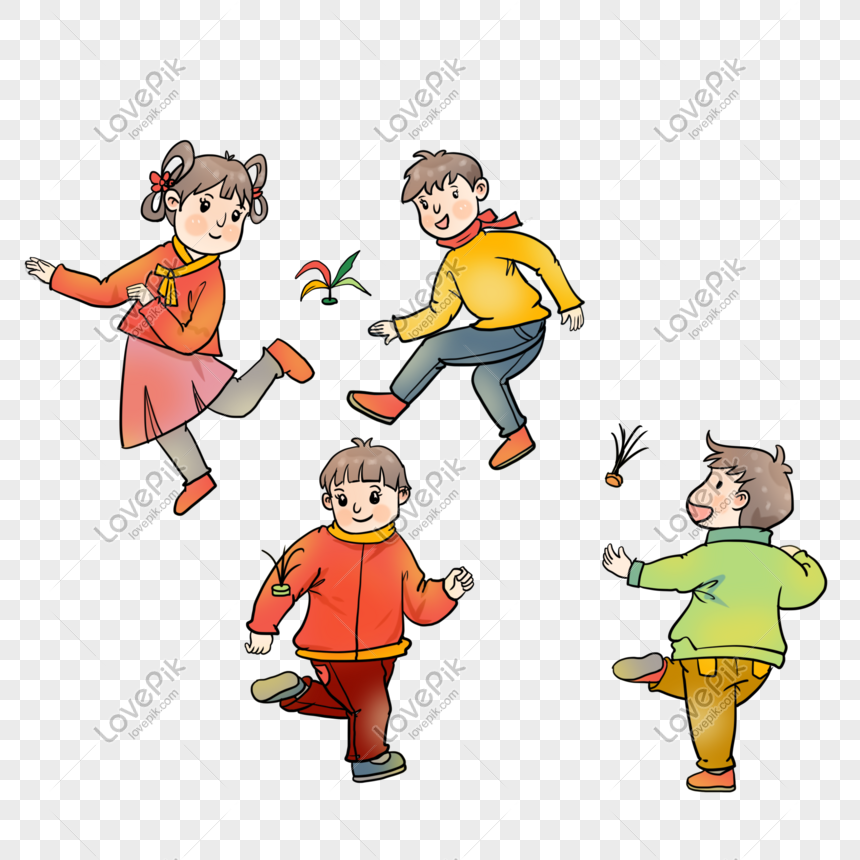 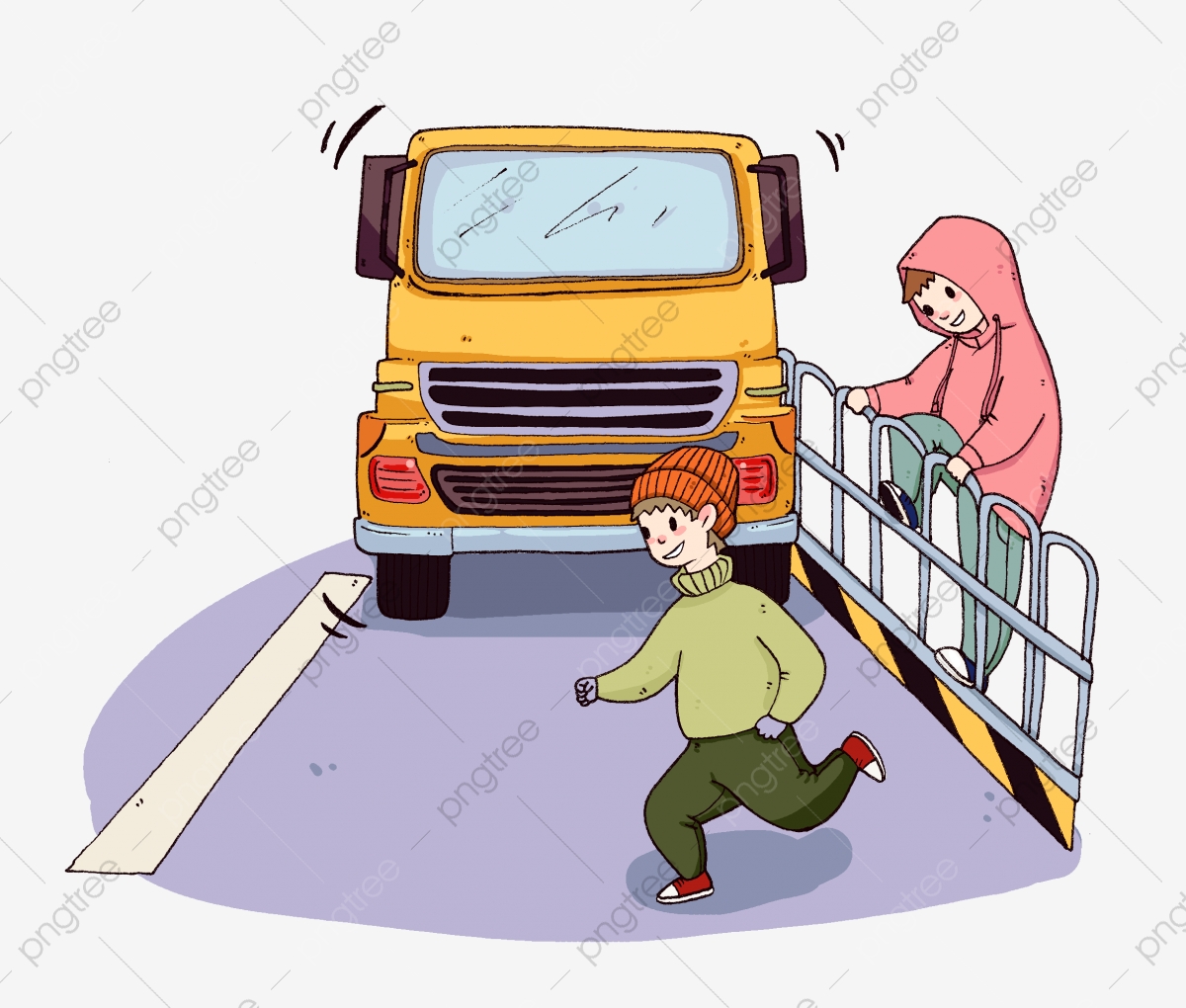 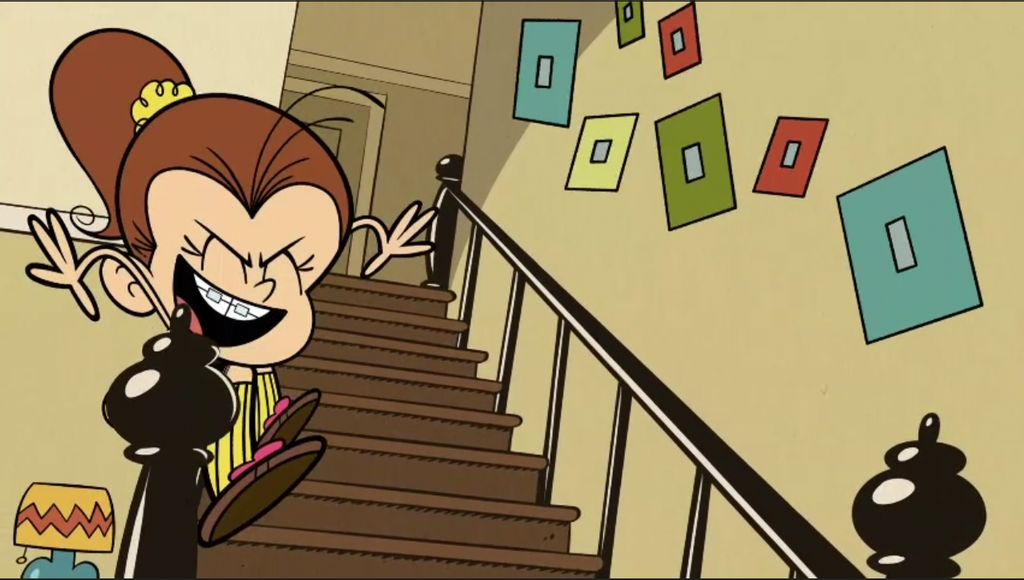 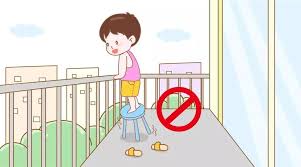 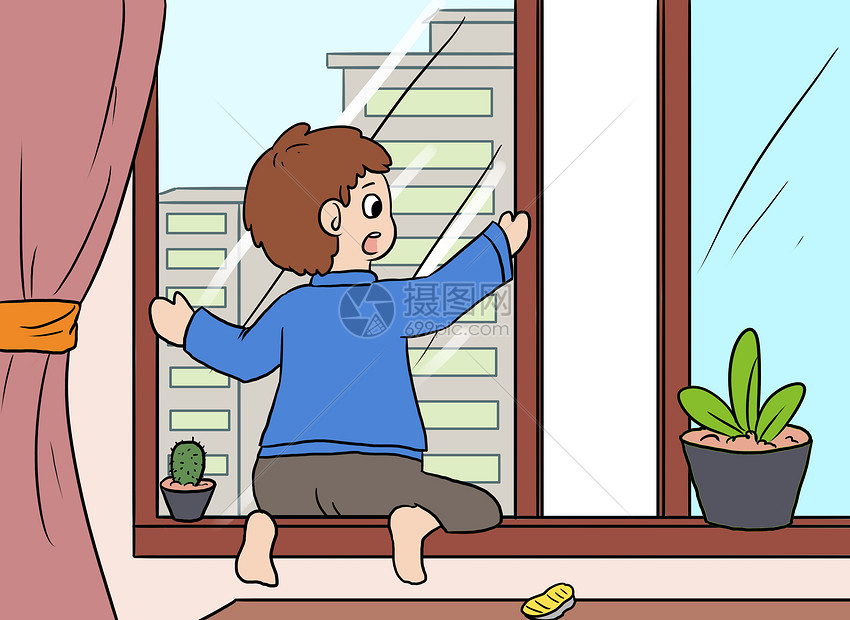 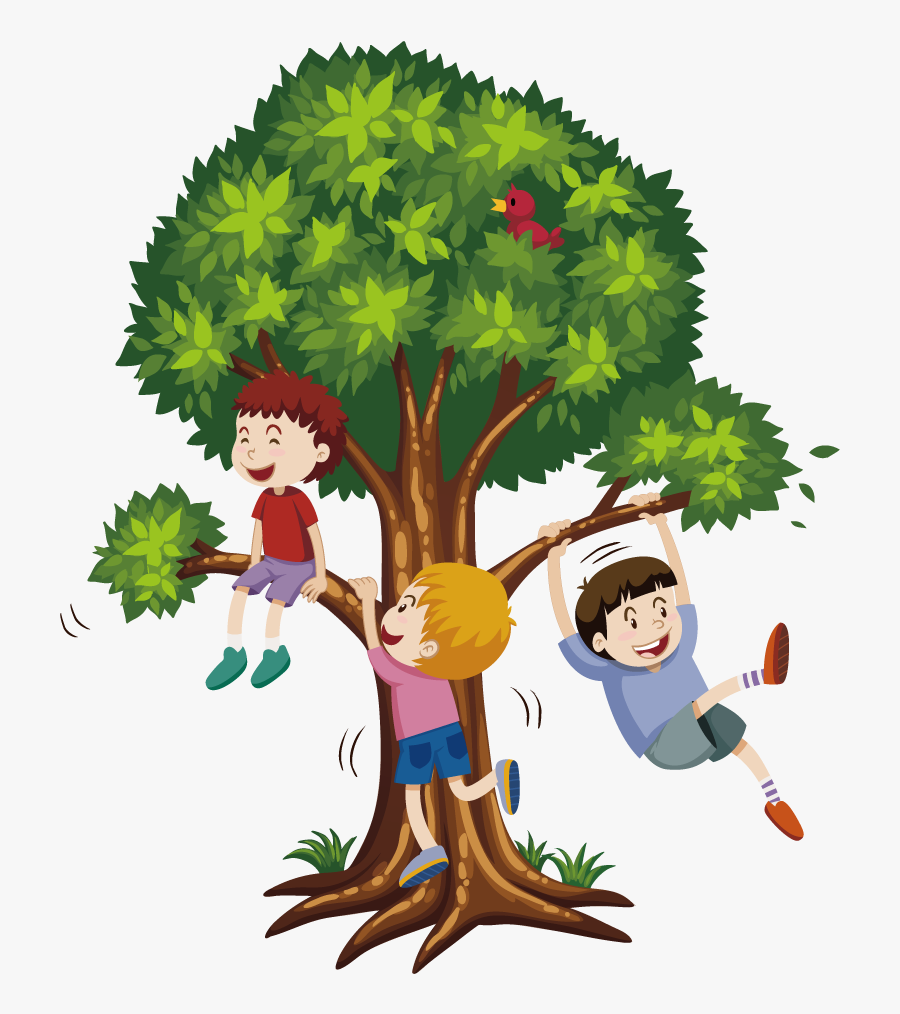 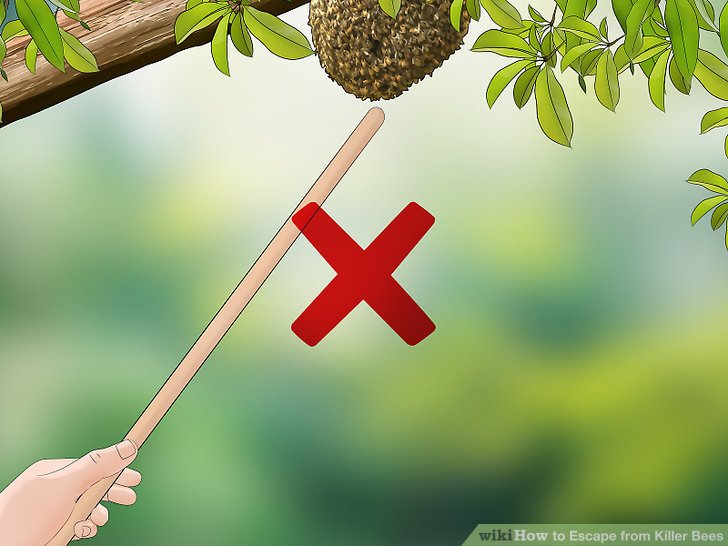 + Em sẽ làm gì nếu được rủ tham gia những trò chơi không an toàn?
+ Nếu bạn chơi những trò chơi không an toàn , em sẽ làm gì
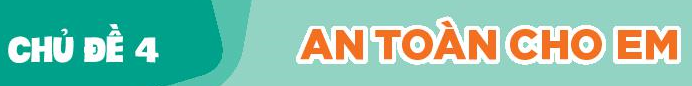 Bài 8: An toàn khi vui chơi
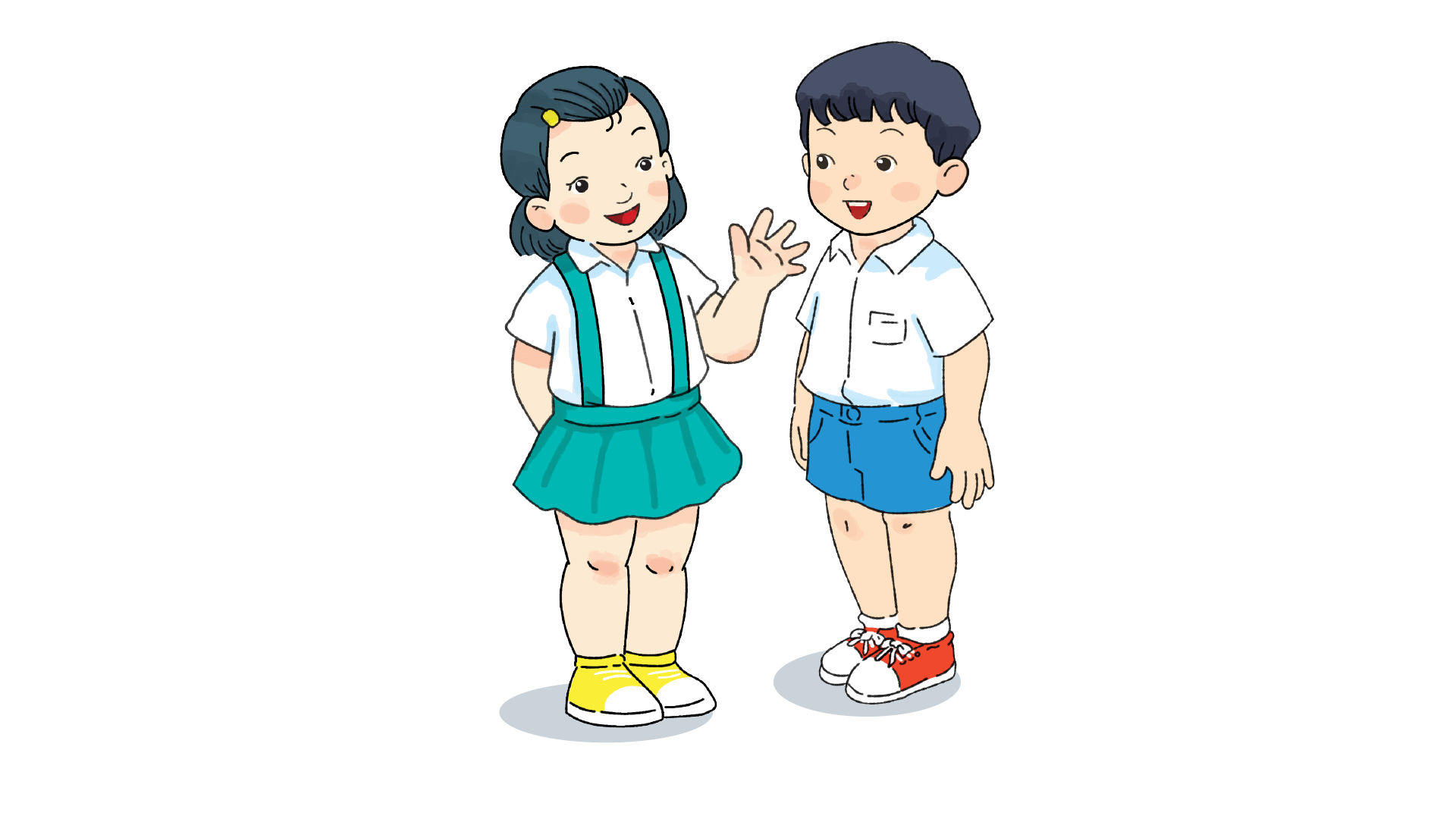 + Không chơi những trò chơi không an toàn
+ Khi bị rủ tham gia các trò chơi không an toàn cần từ chối và khuyên can bạn.
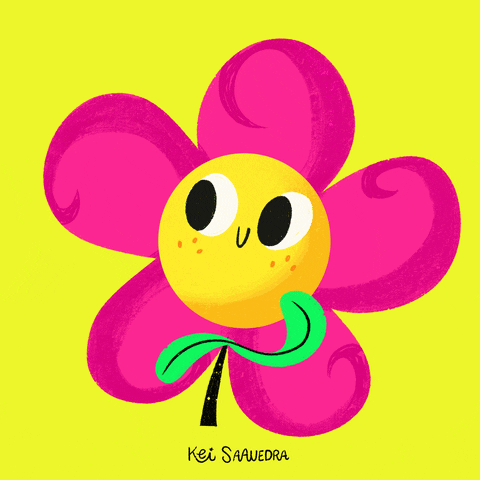 TẠM BIỆT 
CÁC EM
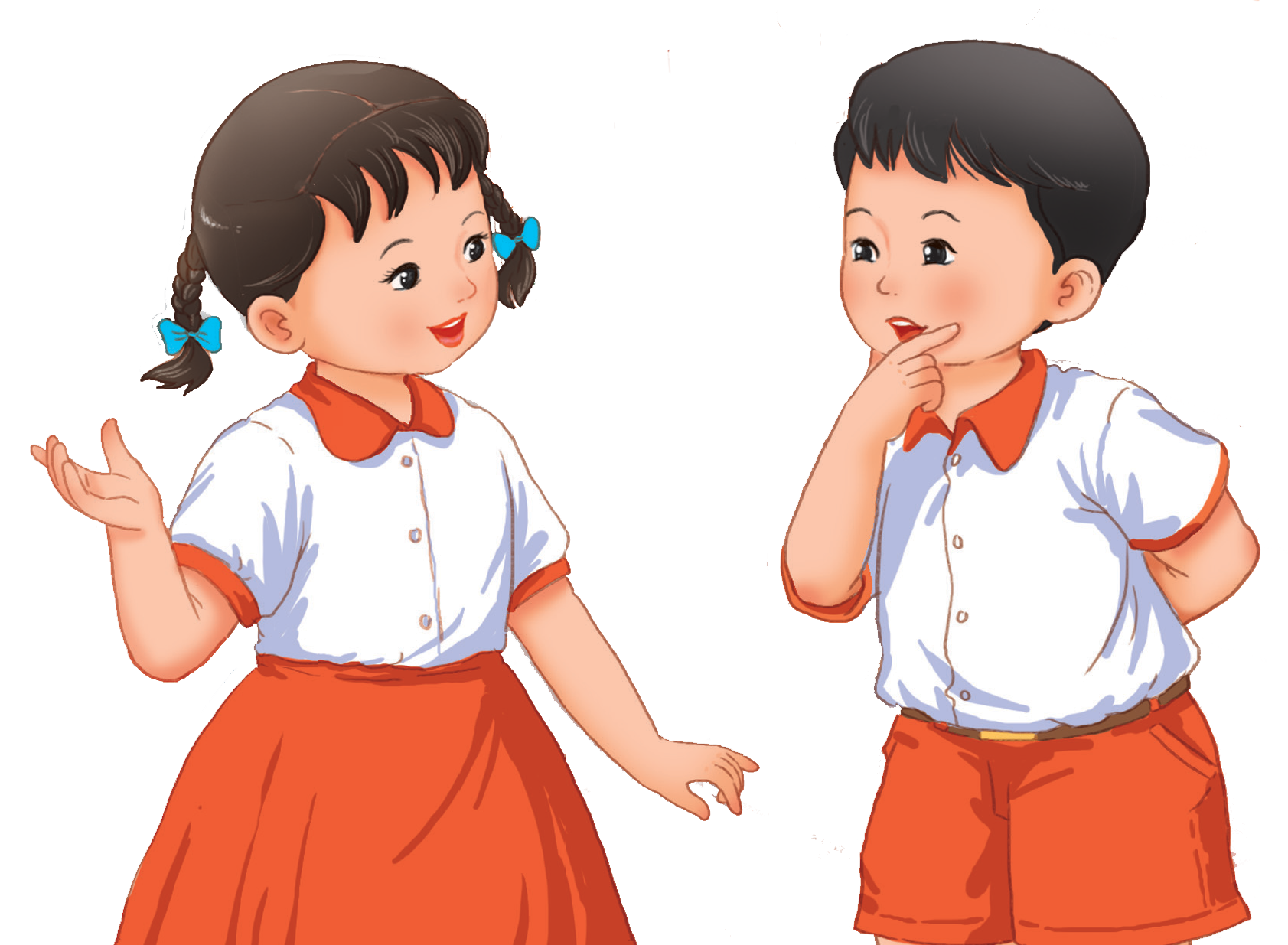